PHY 711 Classical Mechanics and Mathematical Methods
10-10:50 AM  MWF  Olin 103

Plan for Lecture 17:
Continue reading Chapter 7
The wave equation
Sturm-Liouville equation
Green’s function solution methods
10/2/2019
PHY 711  Fall 2019 -- Lecture 17
1
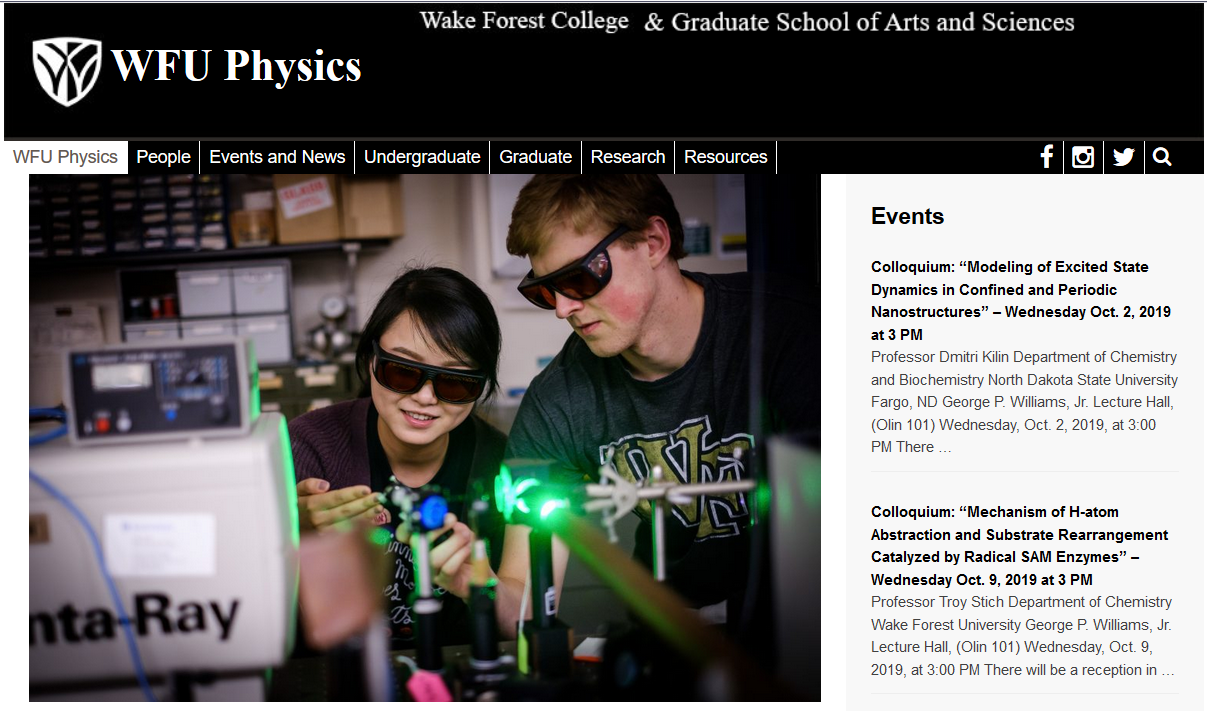 10/2/2019
PHY 711  Fall 2019 -- Lecture 17
2
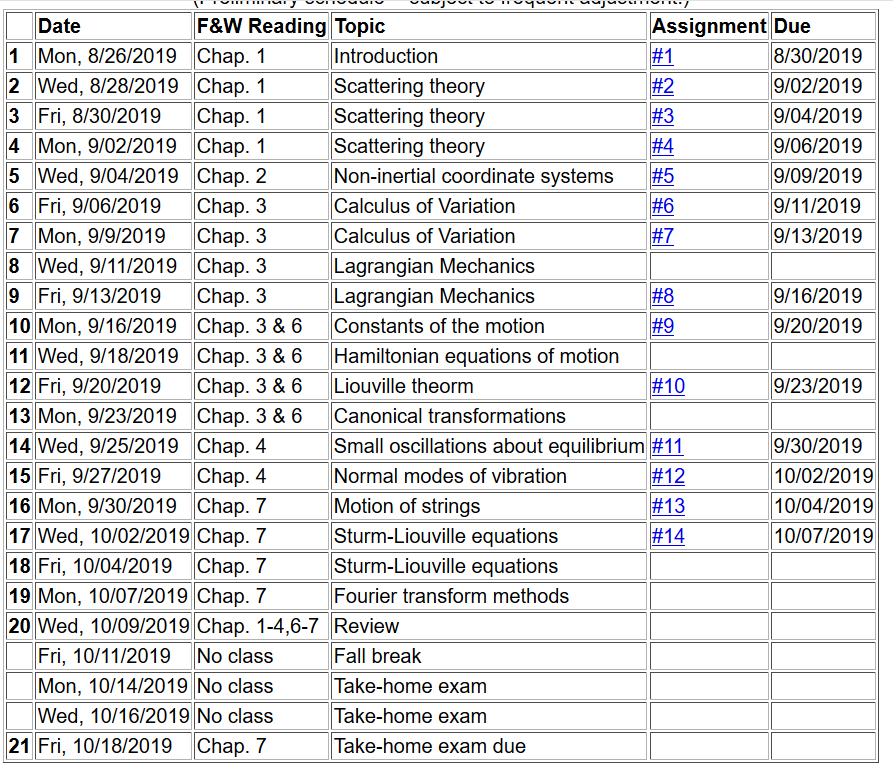 10/2/2019
PHY 711  Fall 2019 -- Lecture 17
3
One-dimensional wave equation 
representing longitudinal or transverse displacements as a function of  x and t , an example of a partial differential equation --
10/2/2019
PHY 711  Fall 2019 -- Lecture 17
4
The wave equation and related linear PDE’s
10/2/2019
PHY 711  Fall 2019 -- Lecture 17
5
Linear second-order ordinary differential equations
Sturm-Liouville equations
applied force
given functions
solution to be determined
Homogenous problem:  F(x)=0
10/2/2019
PHY 711  Fall 2019 -- Lecture 17
6
Examples of Sturm-Liouville eigenvalue equations --
10/2/2019
PHY 711  Fall 2019 -- Lecture 17
7
Solution methods  of Sturm-Liouville equations  (assume all functions and constants are real):
10/2/2019
PHY 711  Fall 2019 -- Lecture 17
8
Comment on orthogonality of eigenfunctions
10/2/2019
PHY 711  Fall 2019 -- Lecture 17
9
Comment on orthogonality of eigenfunctions -- continued
Vanishes for various boundary conditions at x=a and x=b
10/2/2019
PHY 711  Fall 2019 -- Lecture 17
10
Comment on orthogonality of eigenfunctions -- continued
10/2/2019
PHY 711  Fall 2019 -- Lecture 17
11
Comment on “completeness”
It can be shown that for any reasonable function h(x), defined within the interval a < x <b, we can expand that function as a linear combination of the eigenfunctions fn(x)
These ideas lead to the notion that the set of eigenfunctions fn(x) form a ``complete'' set in the sense of ``spanning'' the space of all functions in the interval 
a < x <b, as summarized by the statement:
10/2/2019
PHY 711  Fall 2019 -- Lecture 17
12
Comment on “completeness” -- continued
10/2/2019
PHY 711  Fall 2019 -- Lecture 17
13
Variation approximation to lowest eigenvalue
In general, there are several techniques to determine the eigenvalues ln   and eigenfunctions fn(x). When it is not possible to find the ``exact'' functions, there are several powerful approximation techniques.    For example, the lowest eigenvalue can be approximated by minimizing the function
where          is a variable function which satisfies the
correct boundary values.    The ``proof'' of this inequality is
based on the notion that        can in principle be expanded
in terms of the (unknown) exact eigenfunctions fn(x):
                                   where the coefficients Cn can be 

assumed to be real.
10/2/2019
PHY 711  Fall 2019 -- Lecture 17
14
Estimation of the lowest eigenvalue – continued:

From the eigenfunction equation, we know that
It follows that:
10/2/2019
PHY 711  Fall 2019 -- Lecture 17
15
Rayleigh-Ritz method of estimating the lowest eigenvalue
10/2/2019
PHY 711  Fall 2019 -- Lecture 17
16
Green’s function solution methods
Recall:
10/2/2019
PHY 711  Fall 2019 -- Lecture 17
17
Solution to inhomogeneous problem by using Green’s functions
Solution to homogeneous problem
10/2/2019
PHY 711  Fall 2019 -- Lecture 17
18
Example Sturm-Liouville problem:
10/2/2019
PHY 711  Fall 2019 -- Lecture 17
19
10/2/2019
PHY 711  Fall 2019 -- Lecture 17
20
10/2/2019
PHY 711  Fall 2019 -- Lecture 17
21
10/2/2019
PHY 711  Fall 2019 -- Lecture 17
22
10/2/2019
PHY 711  Fall 2019 -- Lecture 17
23
General method of constructing Green’s functions using homogeneous solution
10/2/2019
PHY 711  Fall 2019 -- Lecture 17
24
10/2/2019
PHY 711  Fall 2019 -- Lecture 17
25
10/2/2019
PHY 711  Fall 2019 -- Lecture 17
26